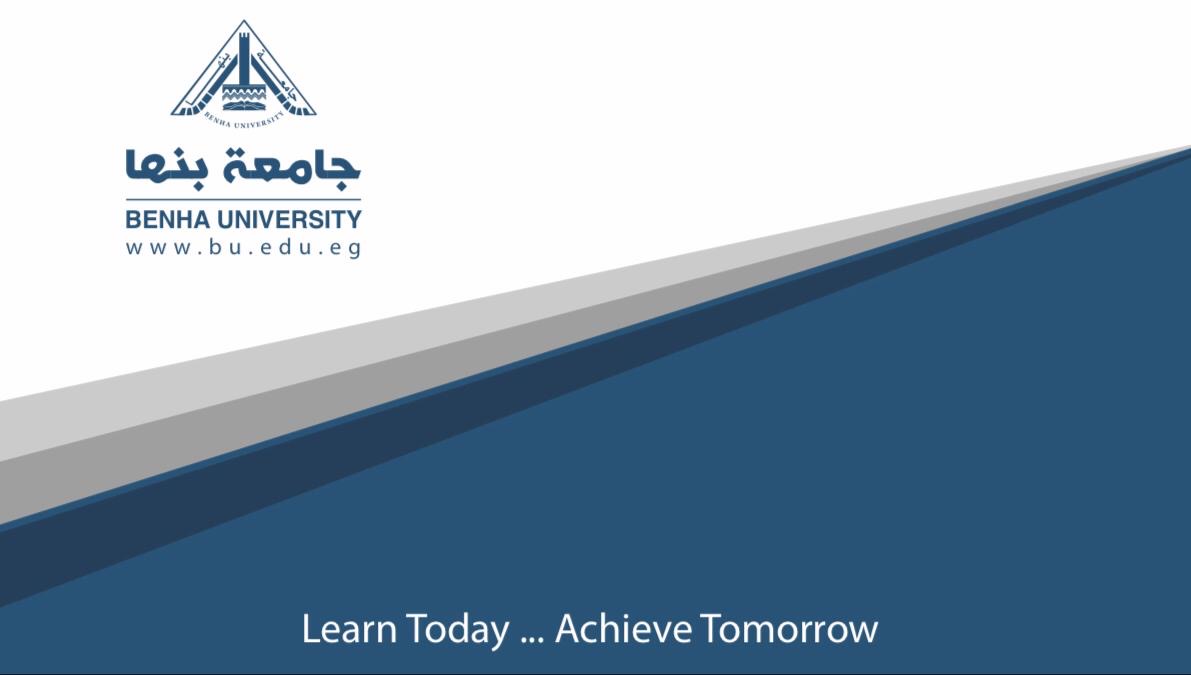 نصوص اجنبية متخصصة
 
 
 
تأليـــــــــف 
 
 
د/ سامح زينهم عبد الجواد 
 
أستاذ علــــــــم المعلــــــــومـات المساعد
كلية الآداب – جامعة بنها 
 
 
ماجستير
صورة الإتاحة : مصطلح يستخدم للإشارة إلى صور ذات درجة وضوح منخفضة  ، والهدف من هذه الصور أن توزع على الإنترنت. Access Image
ميتاداتا إدارية : معلومات إدارية عن الكيان الرقمي والتى قد تتضمن معلومات مطلوبة للإتاحة إلى وعرض المصدر، بالإضافة إلى معلومات إدارة الحقوق ، كما قد تتضمن الميتاداتا الإدارية : درجة وضوح المستخدمة لمسح الصورة ، والبرامج والأجهزة المستخدمة لإنتاج الصورة ،  ومعلومات الضغط ، وأبعاد البكسيلس ..الخ.Administrative metadata
صور الحفظ : وهى صور ذات درجة وضوح عالية وذات جودة عالية أكثر من الصور الرقمية التي يتم توصيلها إلى المستخدم على الخط المباشر . وشكل الملف الذي يتصل غالياً بصور الحفظ هذه هو شكل TIFF، مقارنة بأشكال ملفات العرض على الشاشة والتي تكون عادة JPEGs , GIFs ، وهى عادة ما تحفظ خارج الخط على وسيط تخزين رخيص مثل الأقراص الضوئية أو الشريط المغناطيسي في بيئة آمنة. Archival Image
تاثيرات بصرية : يطلق هذا المصطلح على التأثيرات الرقمية البصرية المنتجة داخل الصورة أثناء المسح الضوئي والتي لا تطابق الصورة الأصلية التي يتم  مسحها ،  وهذه التأثيرات قد تتضمن نقط أو خطوط مستقيمة أو نماذج مكررة منتظمة. Artifacts
التعرف الأوتوماتيكى على الكلام : قدرة نظام الحاسب على إدراك وترجمة كلام الإنسان بواسطة استخدام برنامج مطور لتحليل الأصوات وتفسيرها أو ترجمتها طبقاً لمفردات مبرمجة . تتراوح تطبيقات هذا النظام من إعطاء القدرة للمستخدم بأن يأمر الحاسب لأداء مهام محددة ( مثل افتح ملف – أنزل ..الخ ) إلى تمكين الإملاء بدون أيدى لإدخال النصوص إلى نظام الحاسب ، وإلى تعريف هوية الأفراد بواسطة مطابقة الصوت ونطق الكلمات بنماذج معروفة. automatic speech recognition
التعامل بالدفعة : طريقة لمعالجة الصور الرقمية في أعداد كبيرة ، وهذا له أهمية عند أداء نفس المهمة على ملفات صور متعددة.Batch Process
عمق البتة : عمق البتة للصورة يشير إلى عدد البتات المستخدمة لوصف اللون لكل بكسيل ، وكلما ذادت عمق البتة كلما ذادت عدد الألوان التي يمكن أن تحملها الصورةBit Depth
المعايرة : عملية تهيئة اللون لوحدة واحدة وفقاً لمعايير منشأة.Calibration
وحدة الالتقاط : وهى تتضمن الماسحات المسطحة ، والماسحات الاسطوانية ، وماسحات الأفلام والكاميرات الرقمية . وهذه الوحدات تستخدم الوحدات الإلكترونية لالتقاط الصور بدلاً من الفيلم الضوئي. Capture Device
حاصل التدقيق : قيمة والتى يتم حسابها إعتمادا على محتويات مجموعة من البيانات . قيمة حاصل تدقيق فريدة تنتج لكل ملف الكترونى ، حيث أى تغير فى الملف سوف يسبب تغير فى قيمة حاصل التدقيق ، لذلك فأن حاصل التدقيق يمكن أن يستخدم فى اكتشاف حدوث أى تغير فى البيانات خلال نقلها أو تخزينها أو استرجاعها. checksum
الضغط : تقليل حجم ملف الصور للمعالجة والتخزين والتحويل . جودة الصور ربما تتأثر بواسطة تقنيات الضغط المستخدمة ومستوى الضغط المطبق ، وهناك نوعين من الضغط وهما : ضغط بدون فقد Lossless compression وضغط بفقد Lossy compression.Compression
مفردات محكمة : هي مجموعة محكمة من المصطلحات التي قد يحتاج إليها المفهرسين لاختيار المصطلحات منها . واستخدام المصطلحات المحكمة ساهم في تجميع المصطلحات المماثلة في طرق تسمح بمشاركة واسترجاع أفضل للمعلومات.Controlled Vocabulary
معبر : هو جدول يرسم العلاقات والمتطابقات بين اثنين أو  أكثر من أشكال الميتاداتا . المعابر تدعم قدرة محركات البحث على البحث بفاعلية عبر قواعد بيانات متنوعة أي أن المعابر تساعد على ترقية التداخل.Crosswalk
هجرة البيانات : أحد الاستراتيجيات الحديثة لتوفير إتاحة مستمرة للمواد الرقمية مع مرور الوقت ، وهى تعد من أكثر الاستراتيجيات اعتمادية للإتاحة المستمرة لأنواع عديدة من المواد الرقمية ،  وقد عرف تقرير مجموعة مكتبات البحث هجرة البيانات على أنها : مجموعة من المهام المنظمة المصممة لتحقيق تحويل دوري للمواد الرقمية من مجموعة برمجية ومادية واحدة إلى الأخرى ، أو من جيل واحد من تكنولوجيا الحاسب إلى الجيل التالي. Data migration
الصورة المشتقة : الصورة التي يتم خلقها من صورة أخرى خلال عملية أوتوماتيكية. التقنيات المستخدمة لخلق الصور المشتقة تتضمن تخفيض درجة الوضوح واستخدام تقنيات الضغط بدون فقد. Derivative Image